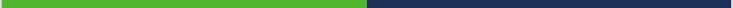 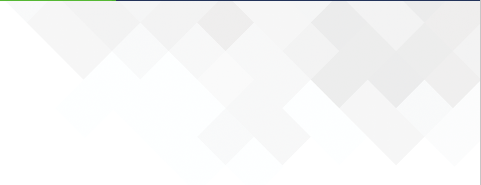 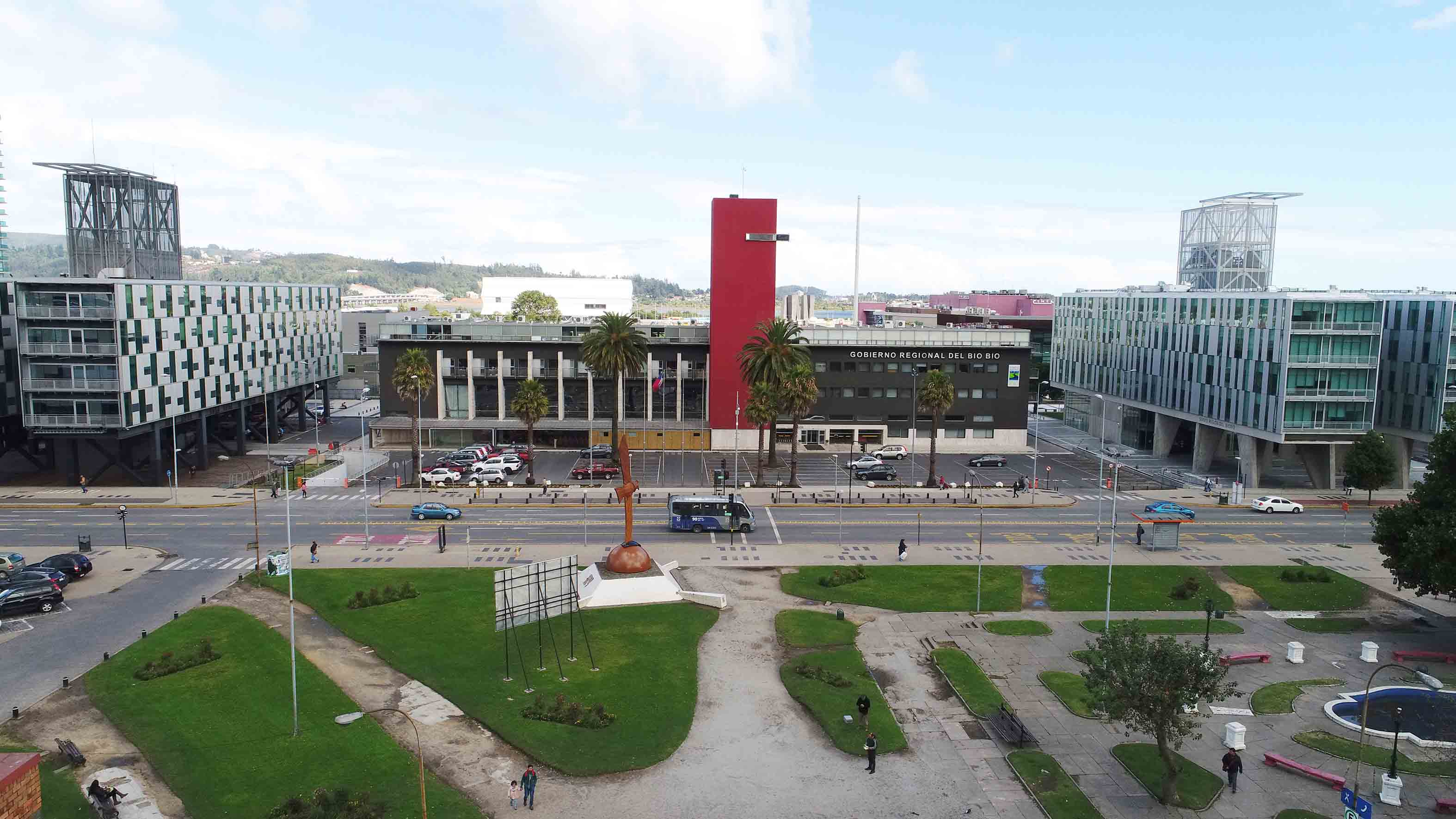 INFORME CUARTO TRIMESTRE 2022.
Ejecución Financiera y Presupuestaria.
UNIDAD DE CONTROL

Gobierno  Regional  del  Biobío.
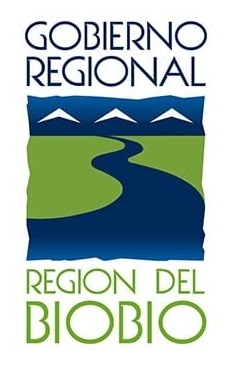 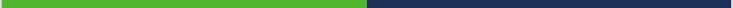 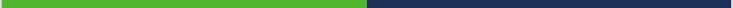 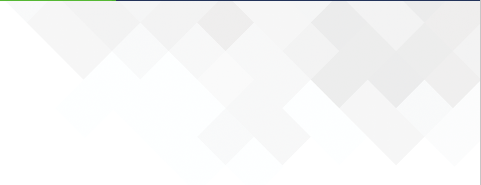 X|
I)  PROGRAMA DE FUNCIONAMIENTO
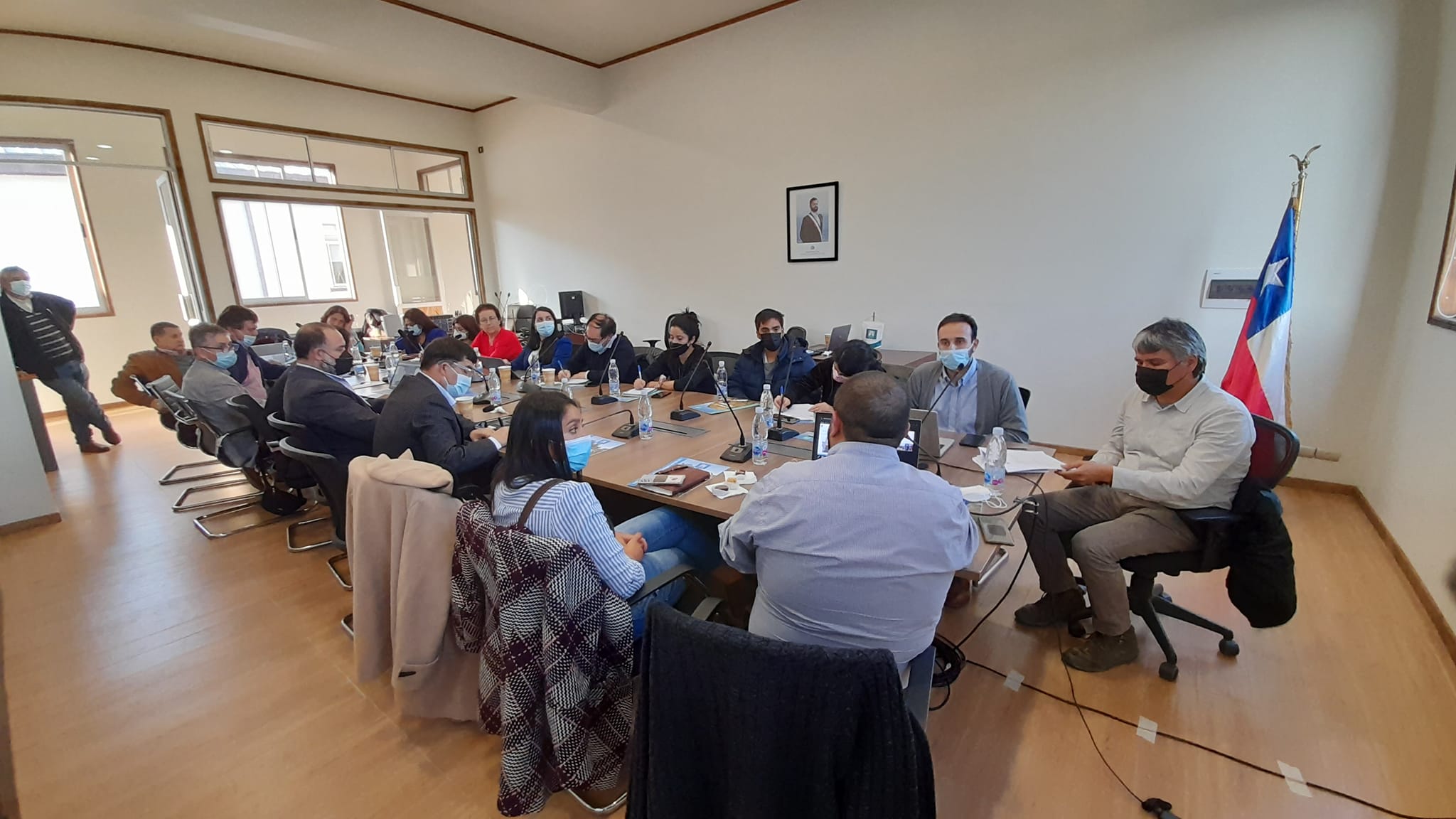 1ER T.  17,55%  -  2DO T. 21,60%   -   3ER T. 22,16%
1ER T.:  19,00%  -  2DO T. 21,10%  -   3ER T. 21,50%
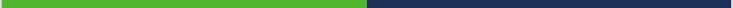 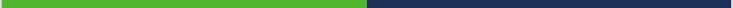 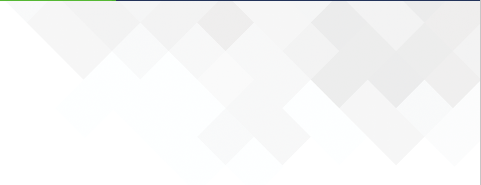 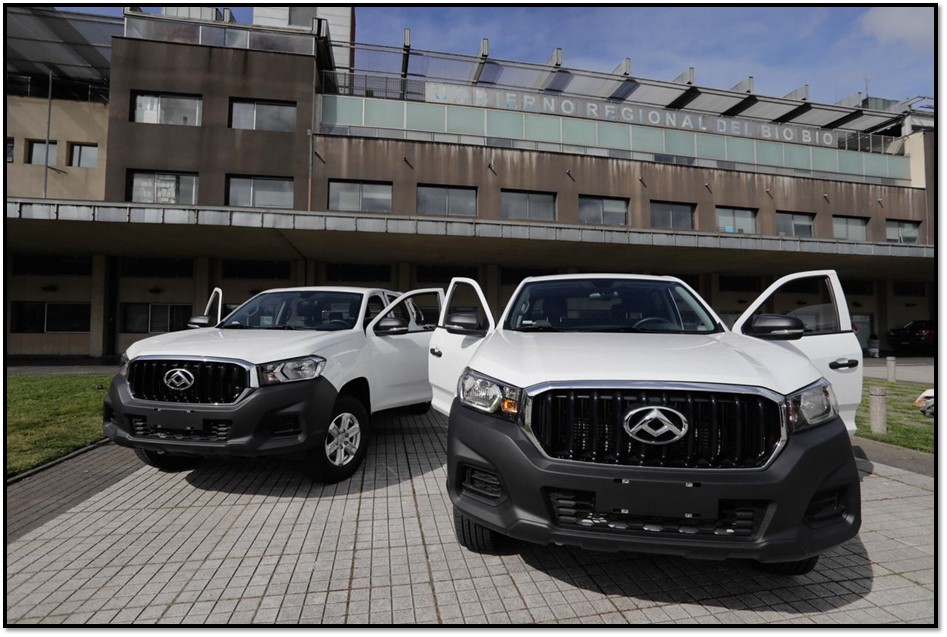 PERSONAL DE PLANTA, CONTRATA, OTRAS REMUNERACIONES.
VESTUARIO, COMBUSTIBLES, MANTENCIONES, MATERIALES DE USO Y CONSUMO, SERVICIOS BÁSICOS, PUBLICIDAD Y DIFUSIÓN, SERV. GENERALES, ARRIENDOS, SERV. FINANCIEROS Y SEGUROS, SERVICIOS TÉCNICOS Y PROFESIONALES, OTROS GASTOS EN BS Y SERVICIOS.
DIETAS SESIONES, DIETAS COMISIONES, DIETA ANUAL, PASAJES Y REEMB. SERVICIOS EN EL PAÍS, GASTOS NO REEM. LEY 20.817 NACIONAL, SEGURO CONTRA ACCIDENTES DEL TRABAJO.
PAGOS A TERCEROS.
MOBILIARIO Y OTROS, EQUIPOS INFORMÁTICOS.
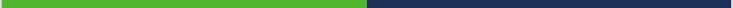 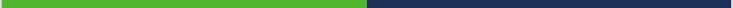 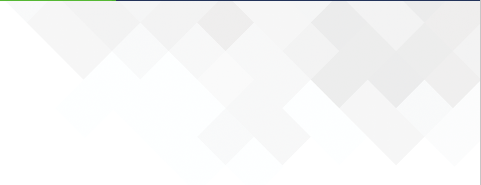 X|
II)  PROGRAMA INVERSIÓN REGIONAL
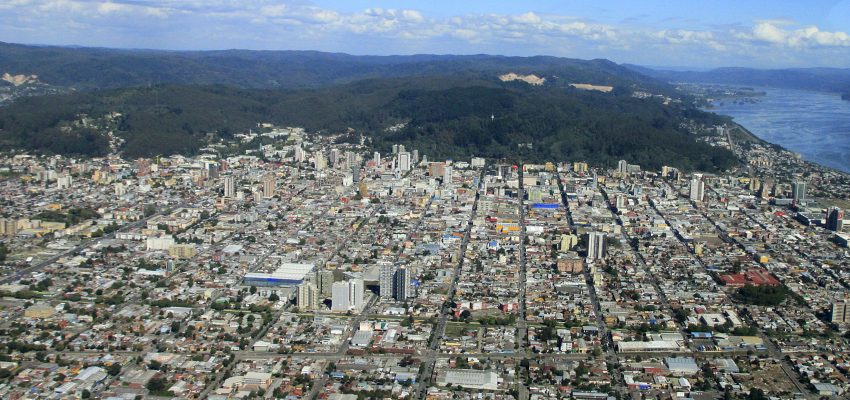 1ER T.:  8,17%  -  2DO T. 32,17% -  3ER T. 22,77%
1ER T.:  6,97%  -  2DO T. 42,21% -  3ER T. 11,43%
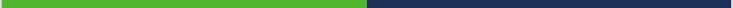 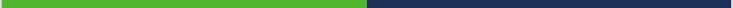 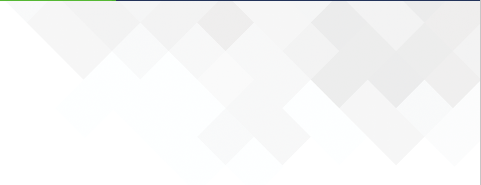 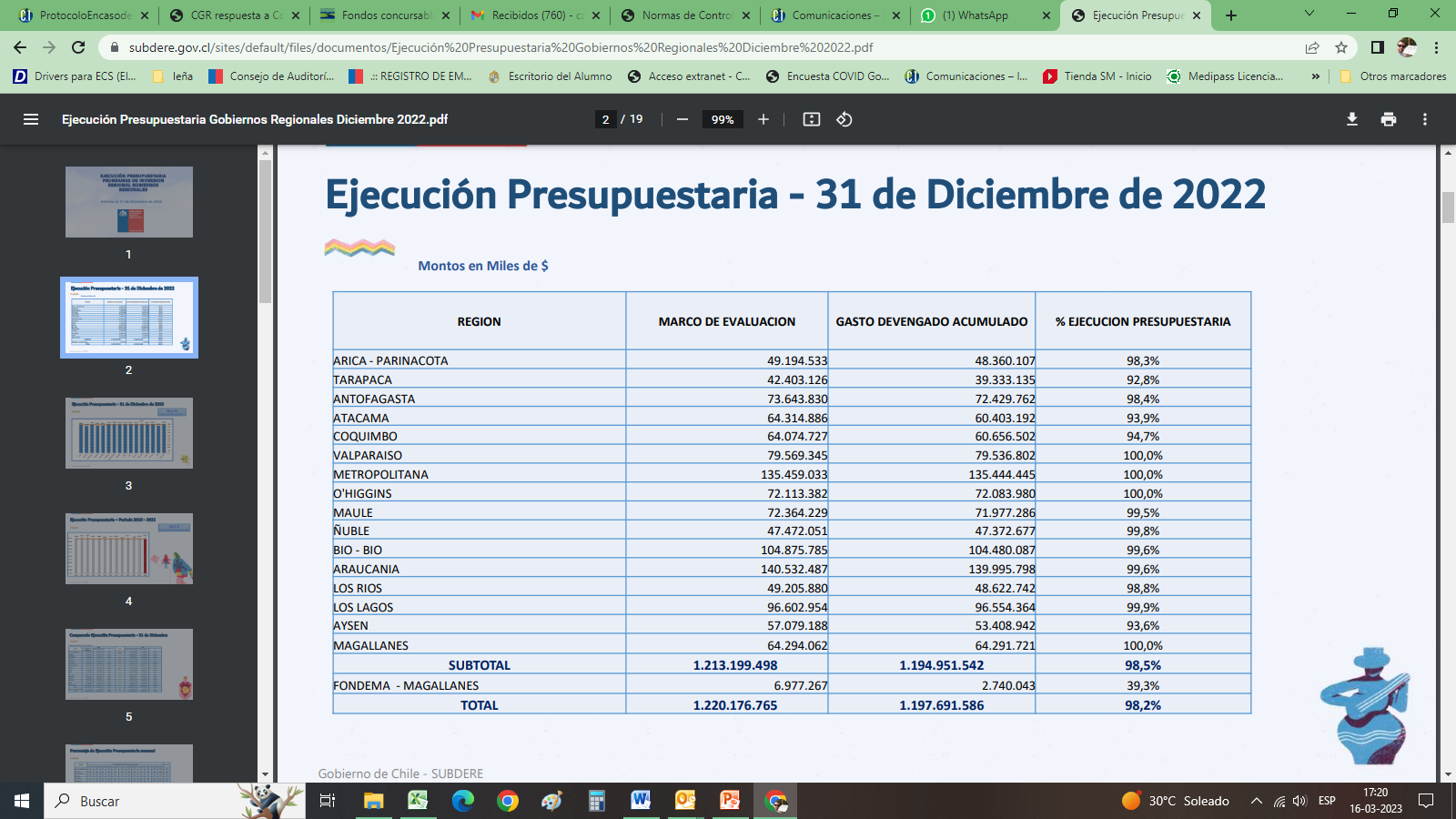 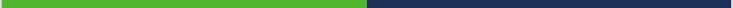 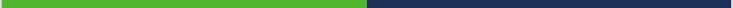 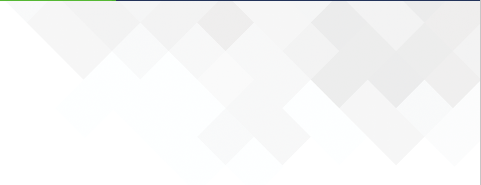 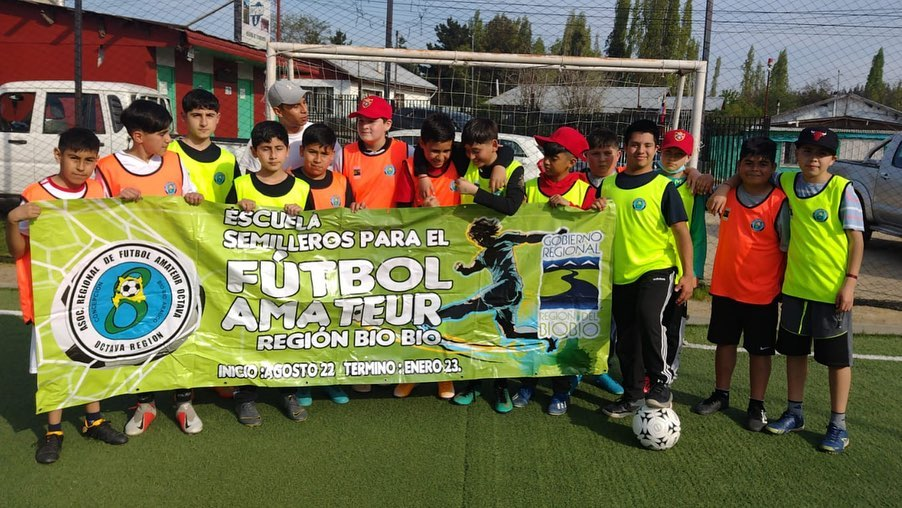 Publicaciones Diario Oficial de extractos de resoluciones que prohíben tránsito por distintas vías Regionales
SUBTITULO 22, 
BIENES Y SERVICIOS DE CONSUMO
SUBTITULO 24, 
BIENES Y SERVICIOS DE CONSUMO
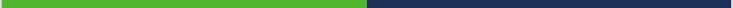 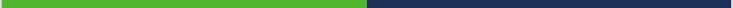 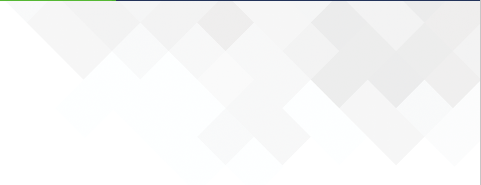 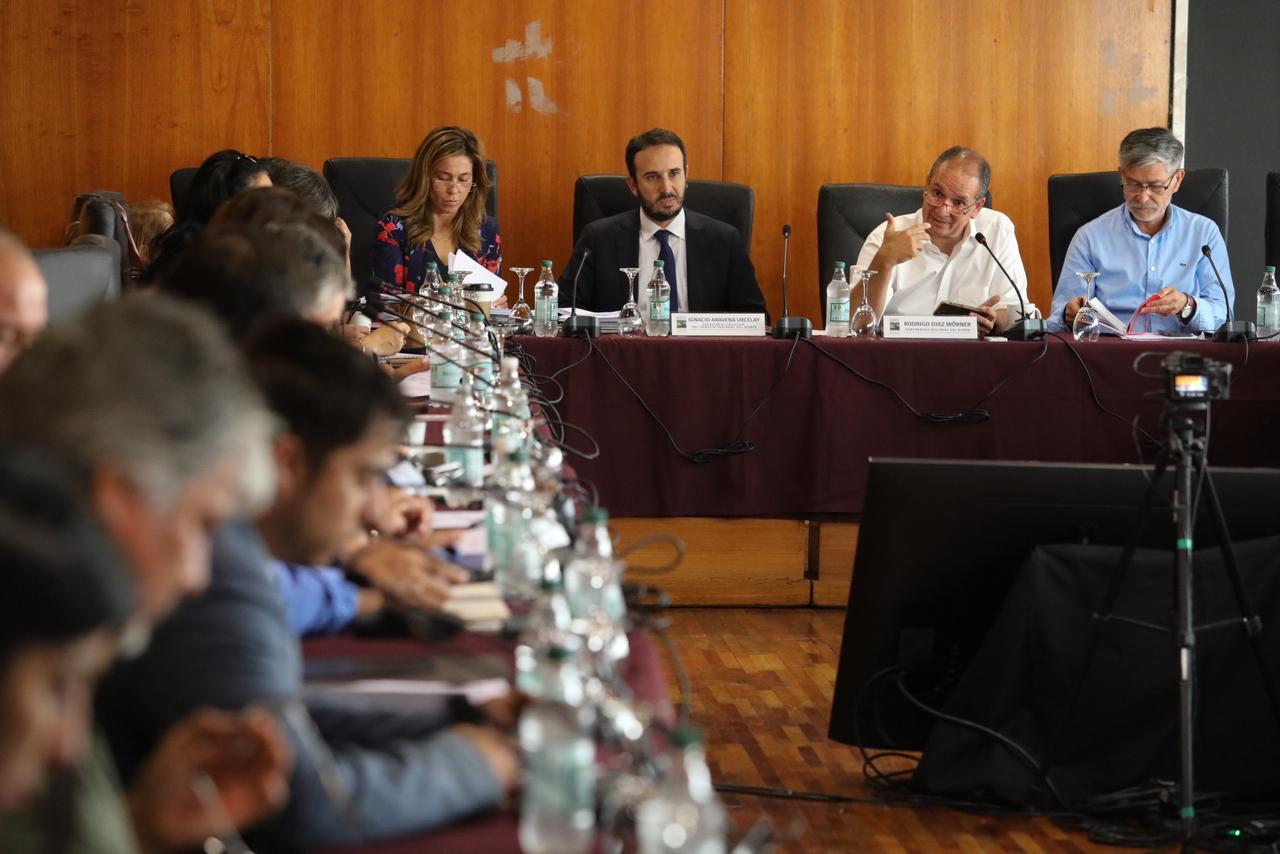 SUBTITULO 26  
ADQUISICIÓN DE ACTIVOS NO FINANCIEROS
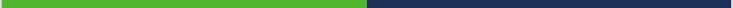 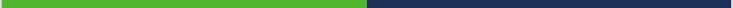 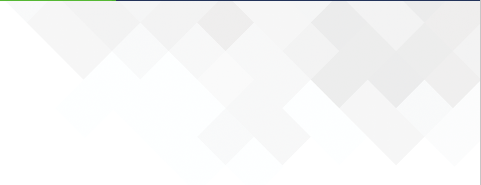 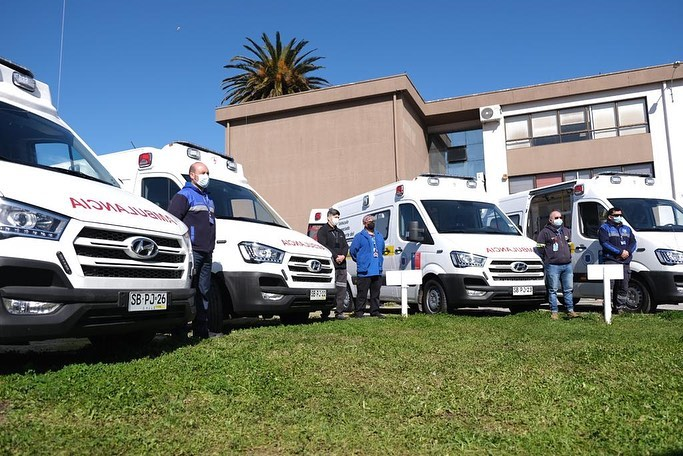 SUBTITULO 29  
ADQUISICIÓN DE ACTIVOS NO FINANCIEROS
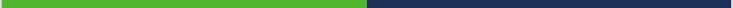 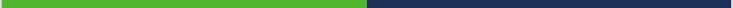 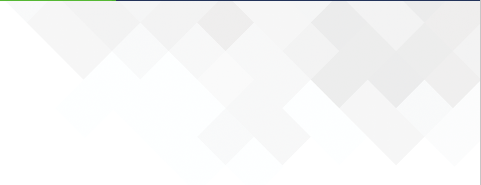 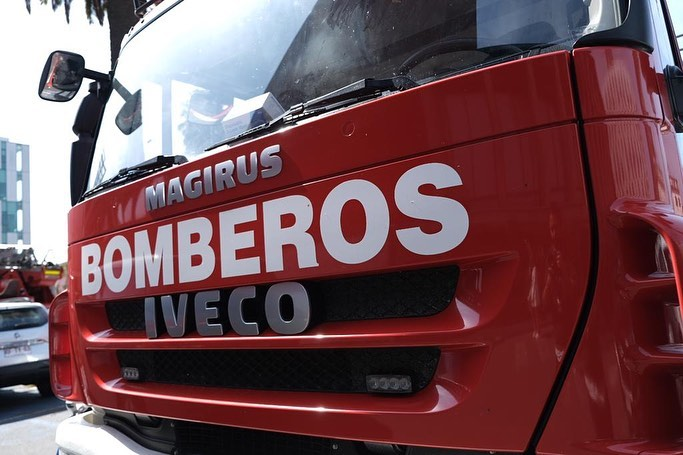 SUBTITULO 31   Iniciativas de Inversión.
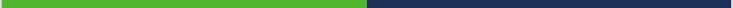 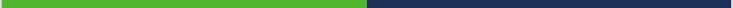 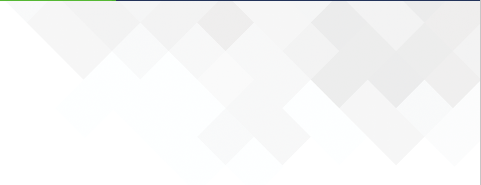 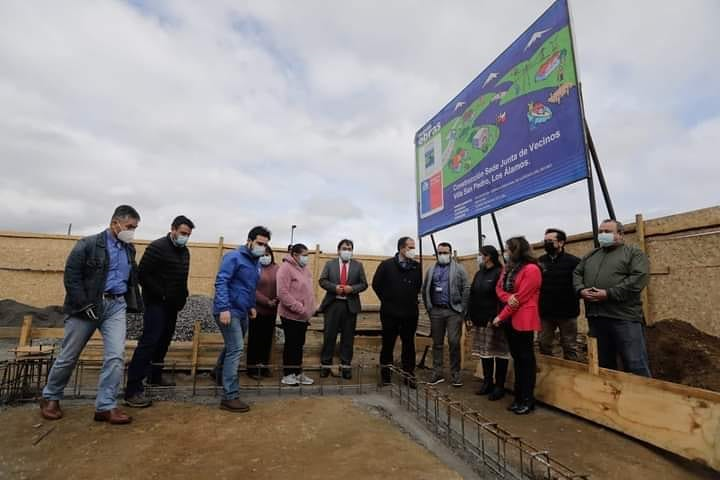 SUBTITULO 33  Transferencias de capital.
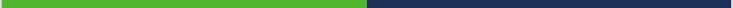 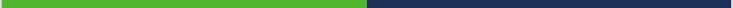 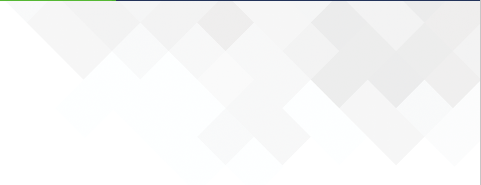 I)  LICITACIONES PUBLICAS
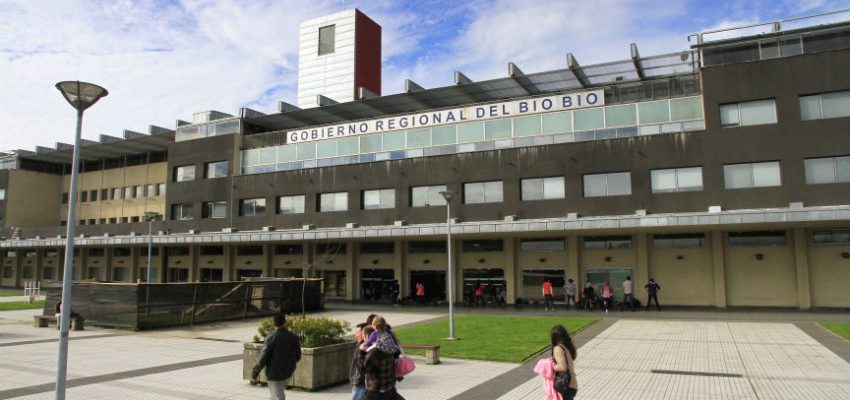 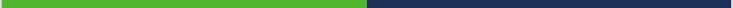 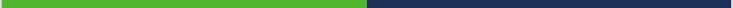 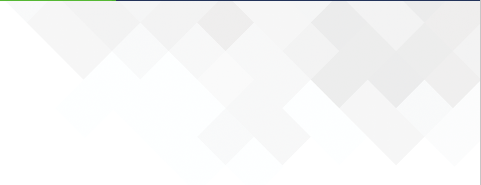 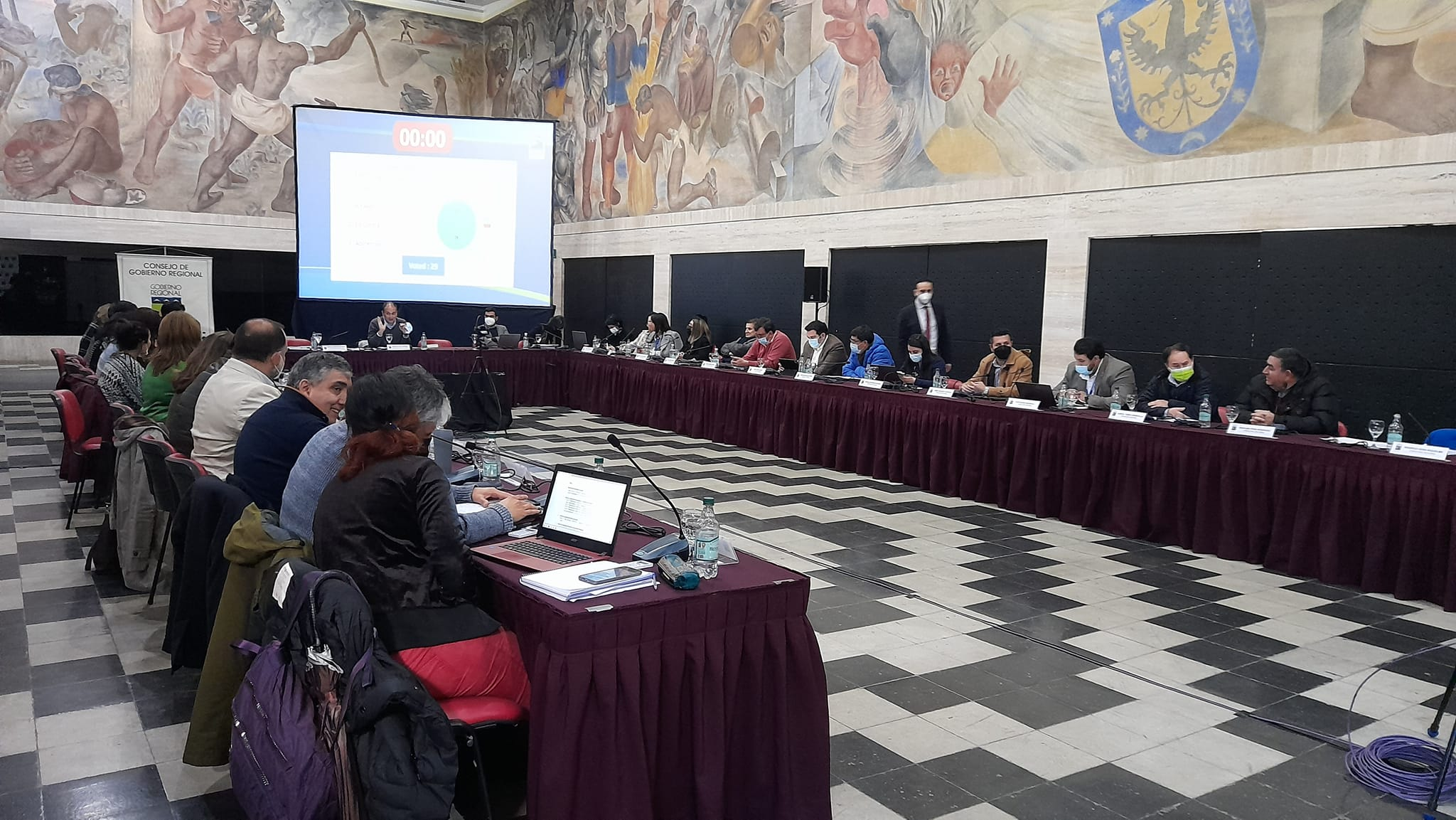 MUCHAS  GRACIAS
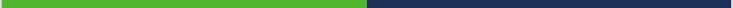